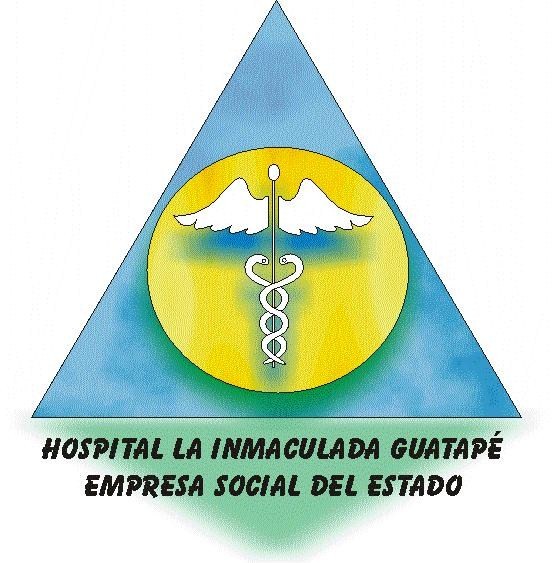 Convocatoria a usuarios y ciudadanía en general a la rendición de cuentas 

De la ESE Hospital la Inmaculada 
 Guatapé – Antioquia

vigencia 2022 (desde el 1º de enero de 2022 a 31 de diciembre de 2022)

Fecha audiencia: 26 de ABRIL de 2023
Hora audiencia: 16:00
Lugar audiencia: Facebook live